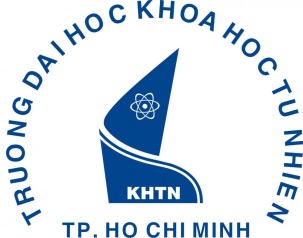 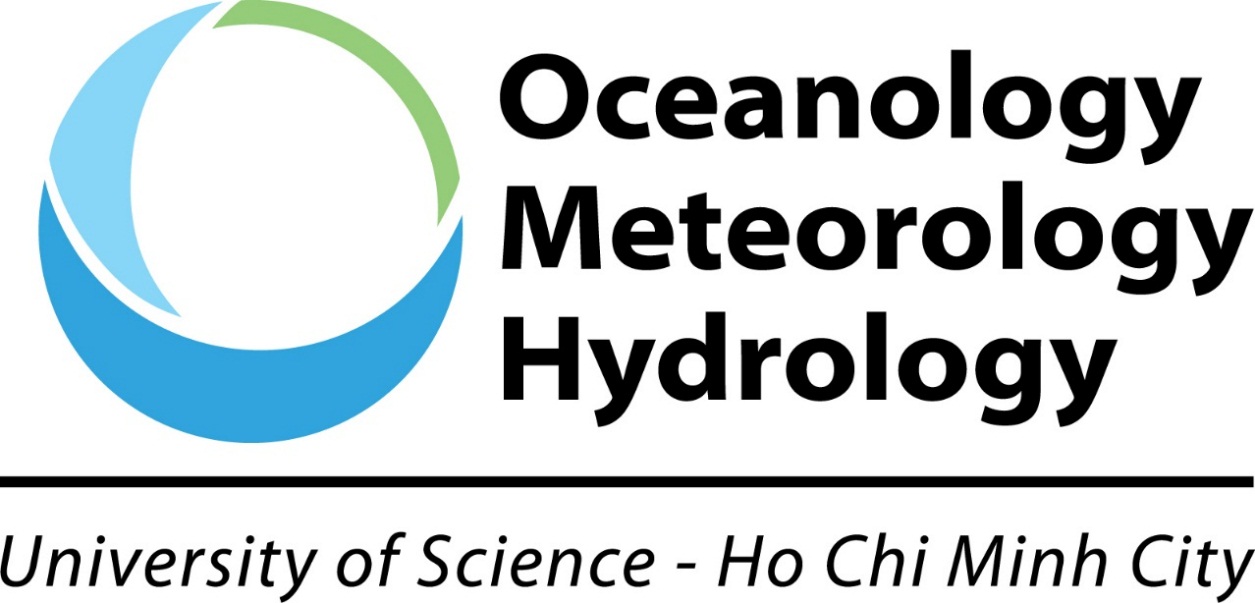 Tên đề tài
Tên nhóm
Cán bộ hướng dẫn
MỤC ĐÍCH NGHIÊN CỨU
DỮ LIỆU VÀ PHƯƠNG PHÁP
KẾT QUẢ VÀ THẢO LUẬN
KẾT LUẬN
HƯỚNG NGHIÊN CỨU
TÀI LIỆU THAM KHẢO